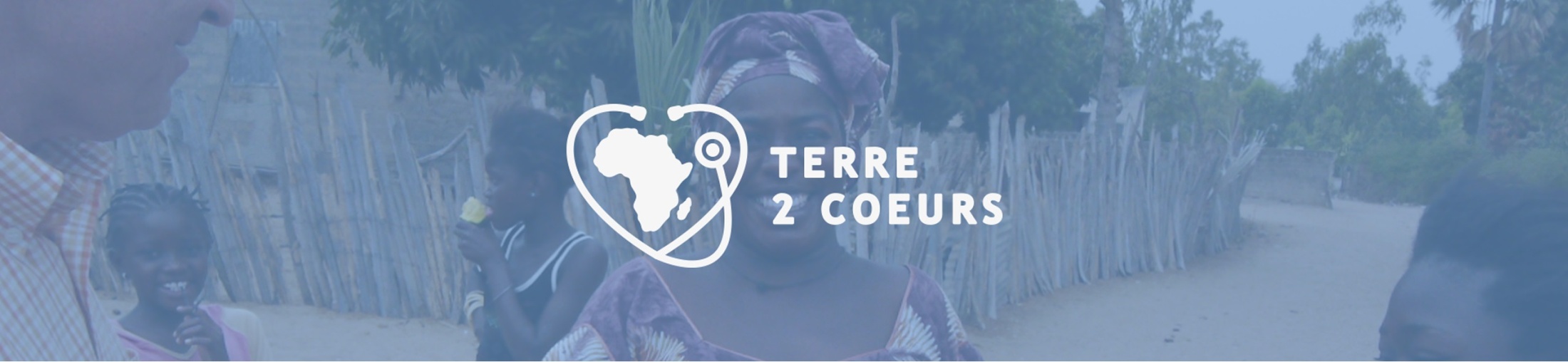 RAPPORT D’ACTIVITE
2018
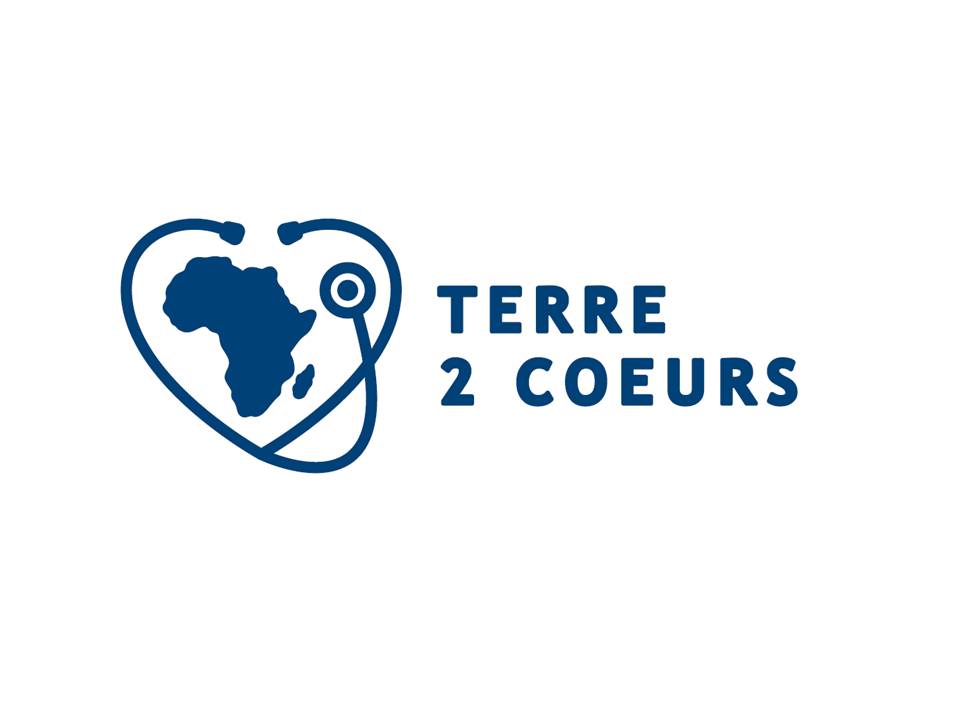 3 MISSIONS
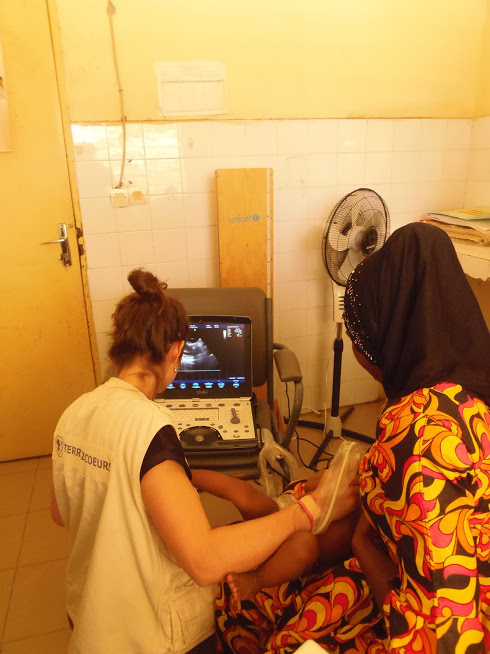 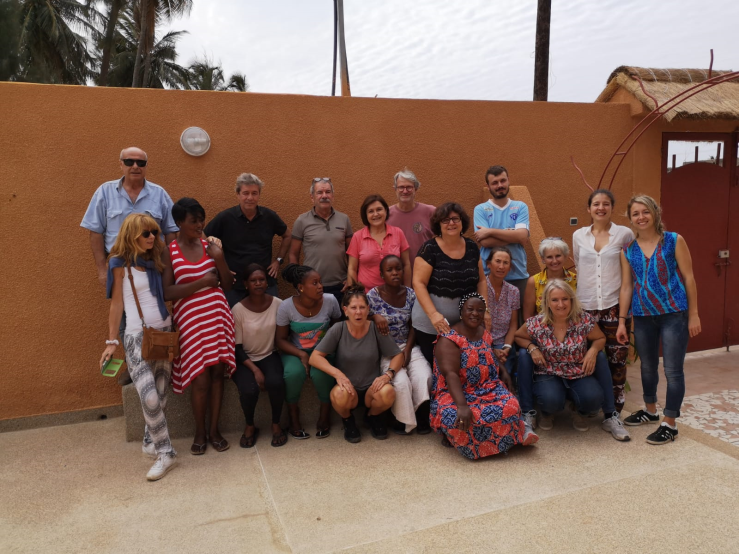 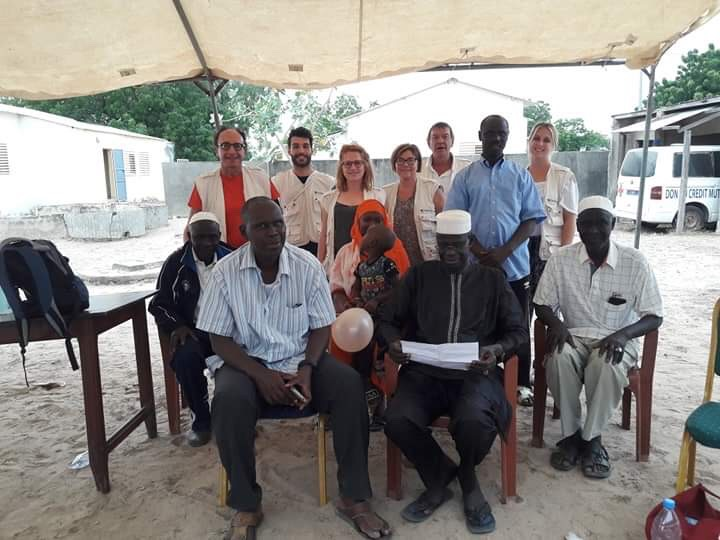 Joal 
Avril 2018
Joal
 Novembre 2018
Djilor, Passi
 Novembre 2018
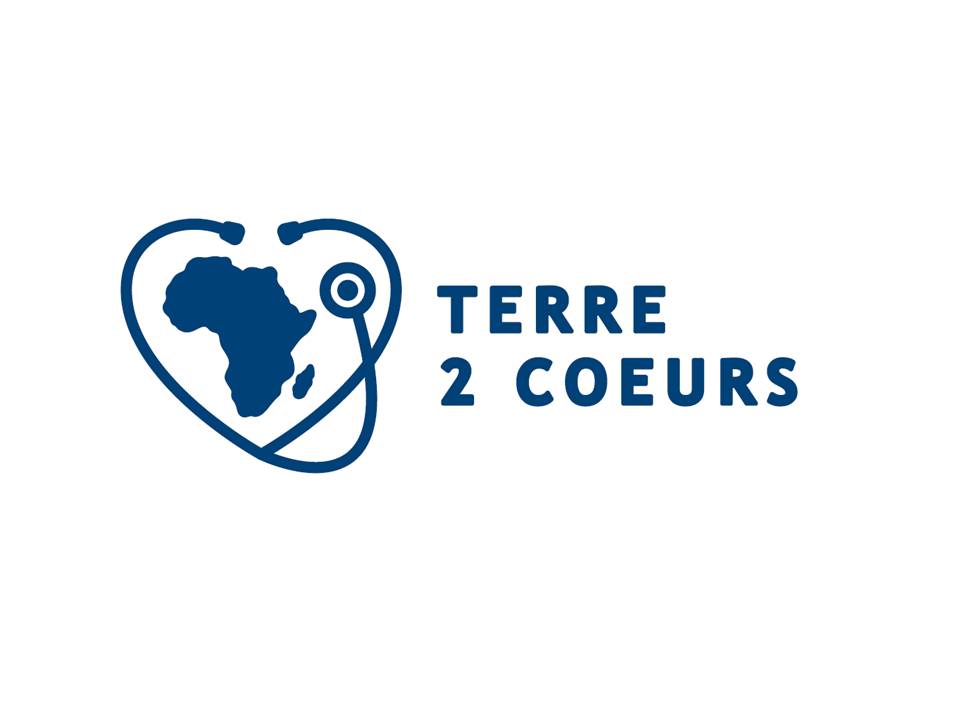 Les chantiers habituels:
Consultations : 3575
2017
2018
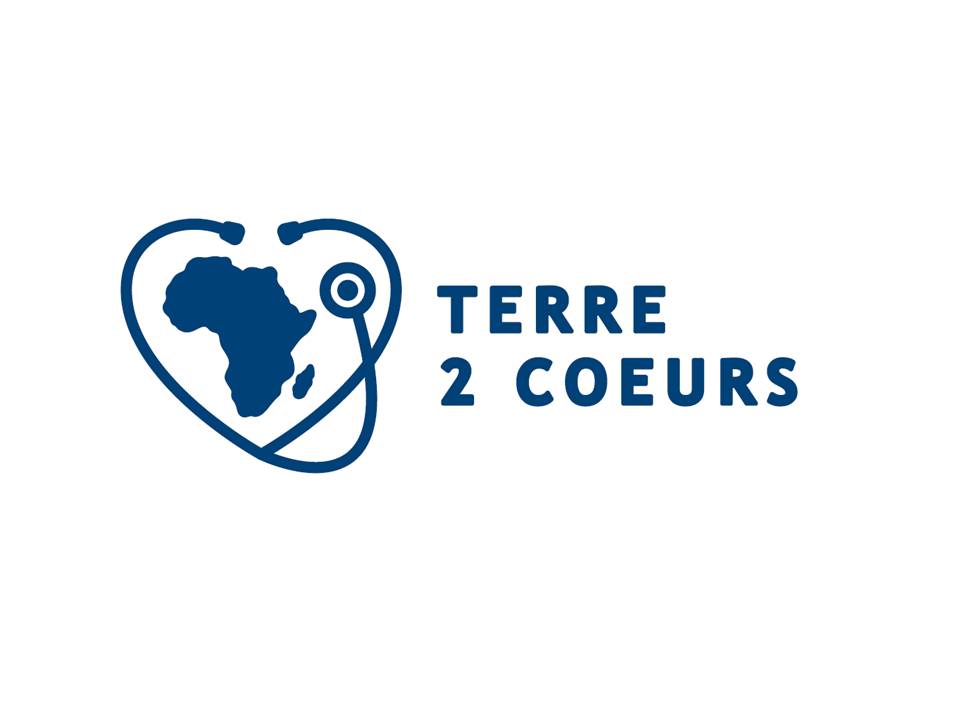 Les chantiers habituels:
Consultations : 3575
Symposium de Formation : 2
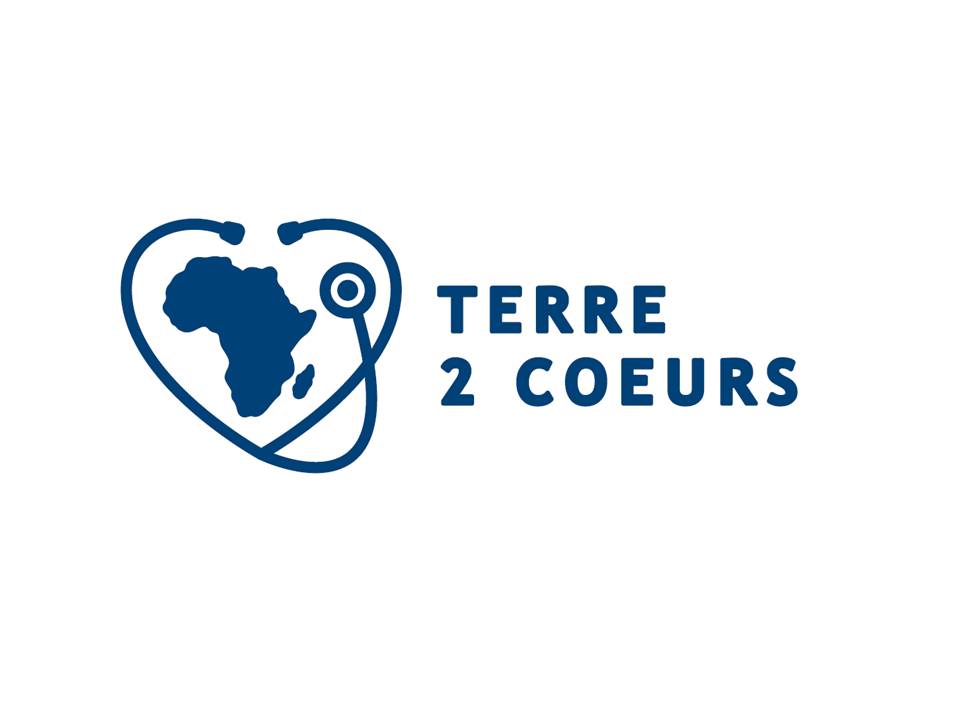 Les chantiers habituels:
Consultations : 3575
Symposium de Formation : 2
Campagne de dépistage : 1
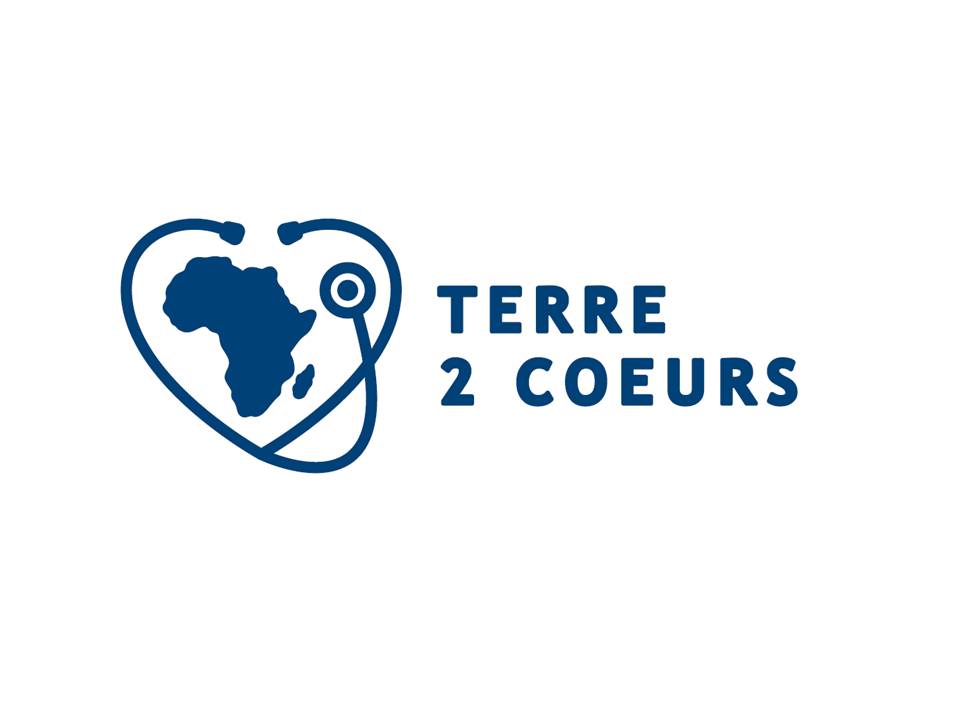 Les chantiers habituels:
Consultations : 3575
Symposium de Formation : 2
Campagne de dépistage : 1
Campagne de sensibilisation dans                           	les lycées
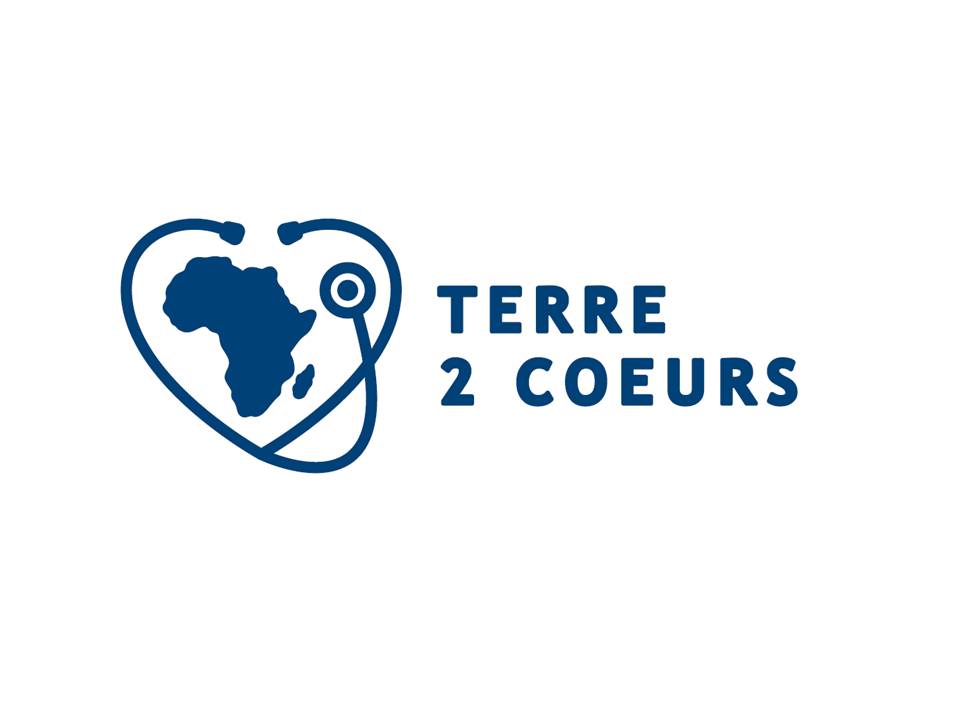 Les nouveaux chantiers ouverts:
Djilor
Consultations au port de Joal
Prise en charge de Talibés
Activité en obstétrique
Hôpital de Kaolak
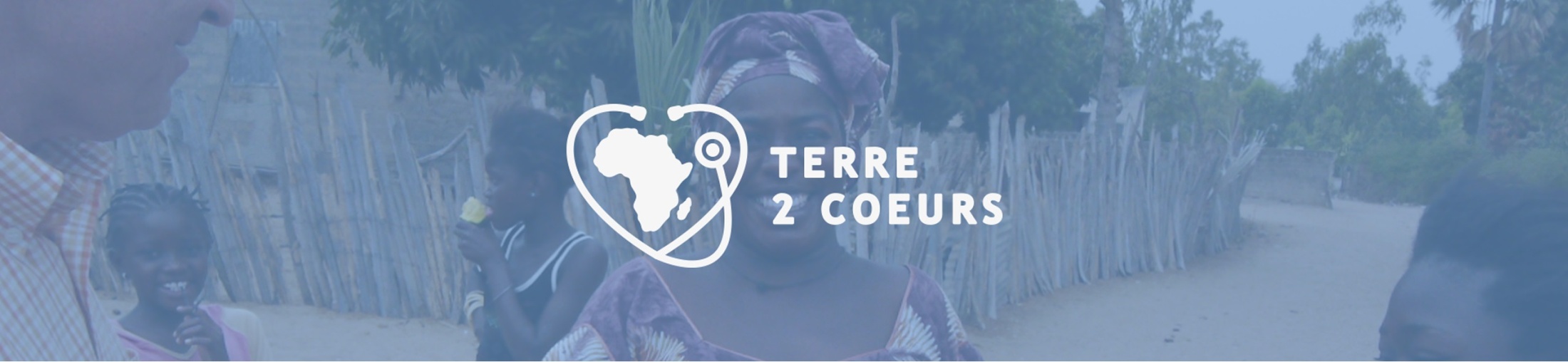 Merci à
Angélique, Audrey, Camille, Cécile, Chris, Christine, Dominique, Eliane, Eric, Florence, Frédéric, Jean-Marc B. Jean-Marc L., Katia, Louise, Laurence, Manon, Marie, Marie-Odile, Marion, Michel, Nadine, Nathalie, Pascale, Patrick, Simon, Sylvie, Tarik, Yann.